Итоги проведения областной недели по профилактике школьного буллинга в подростковой среде«Дружить ЗДОРОВО!»
ГОКУ «Школа – интернат № 8 г. Иркутска»
тренинг «Ребята, давайте жить дружно!»
классный час «Хочу дружить»
листовки по профилактике буллинга в образовательной организации
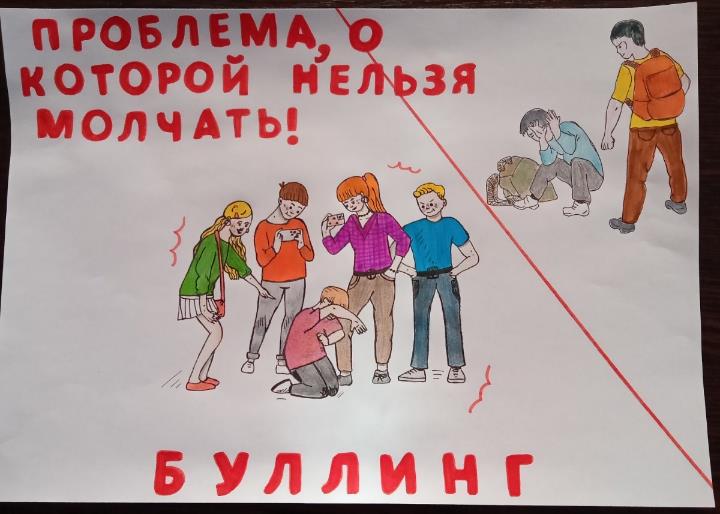